Oct. 16, 2019
You need:
Clean paper / pencil
Papers to turn in

Warm Up:
What the characteristics shown in MRS NERG-C?

I CAN: identify the influence of microscopes
I CAN: determine the parts of the Cell Theory
Checklist:
Zoom
Reminder of cells in hierarchy
Spontaneous generation
Cell theory
Can’t see cells without scopes
MICRO-SCOPE
Scope stations? Sciencespot.net
Leeuwenhoek and Hooke
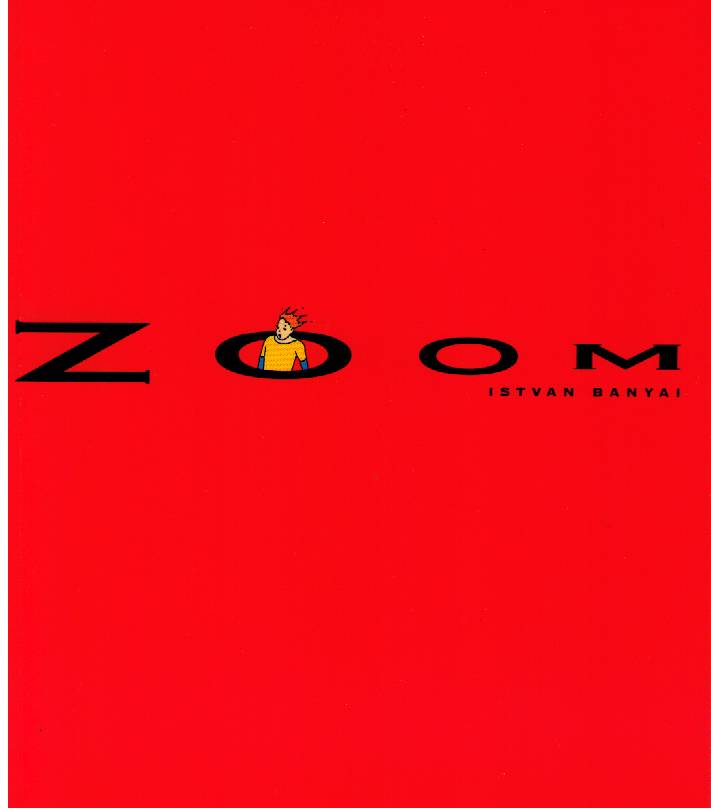 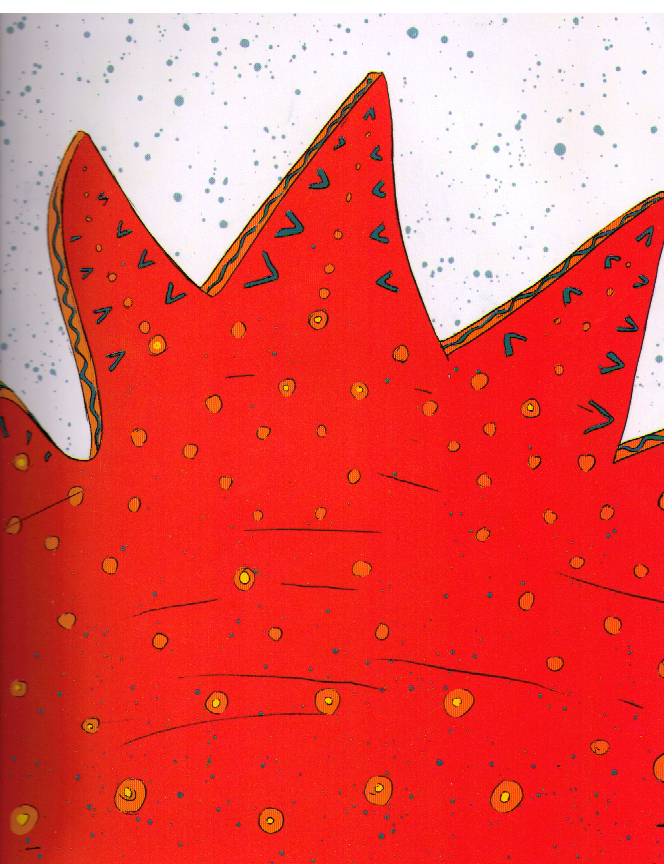 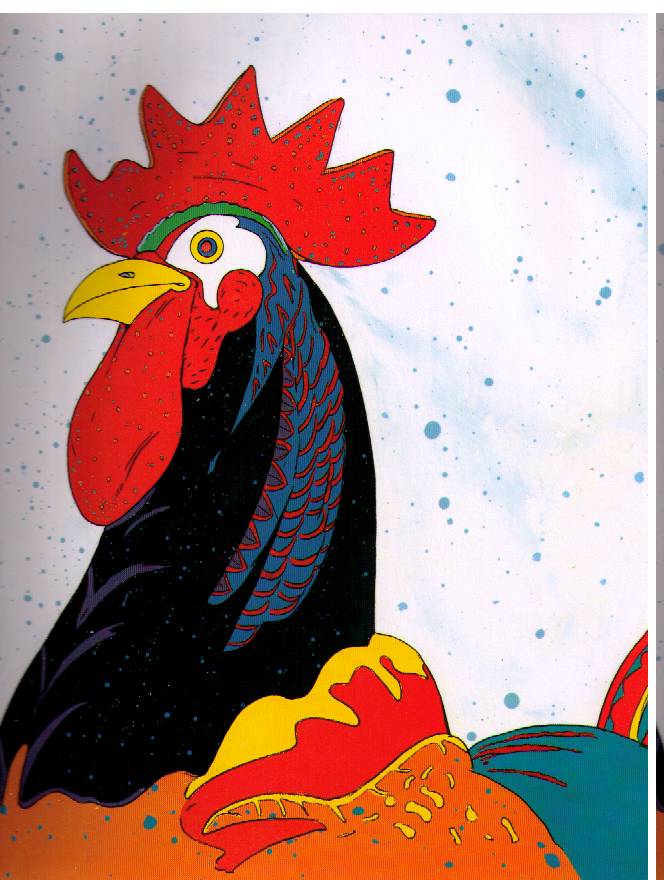 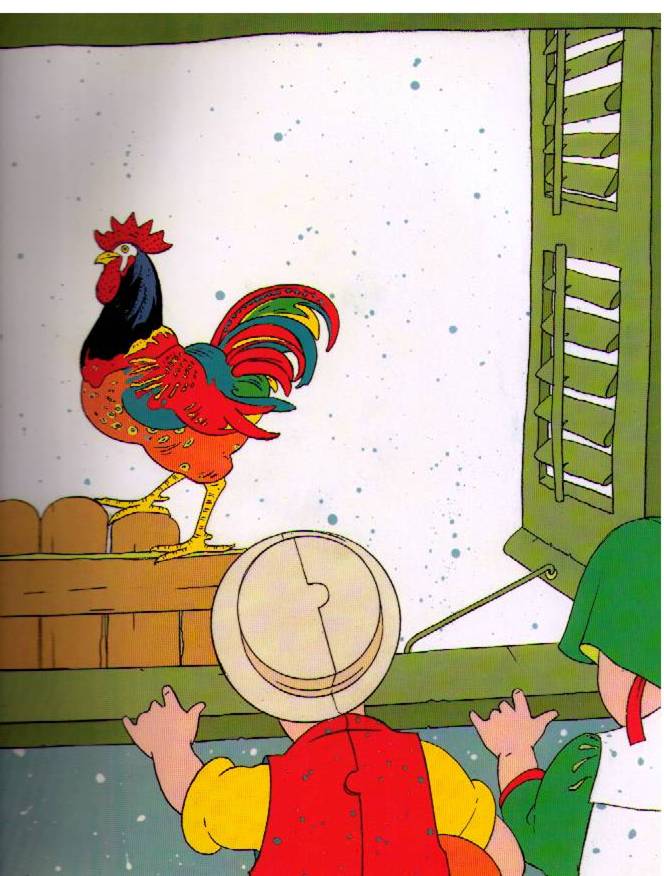 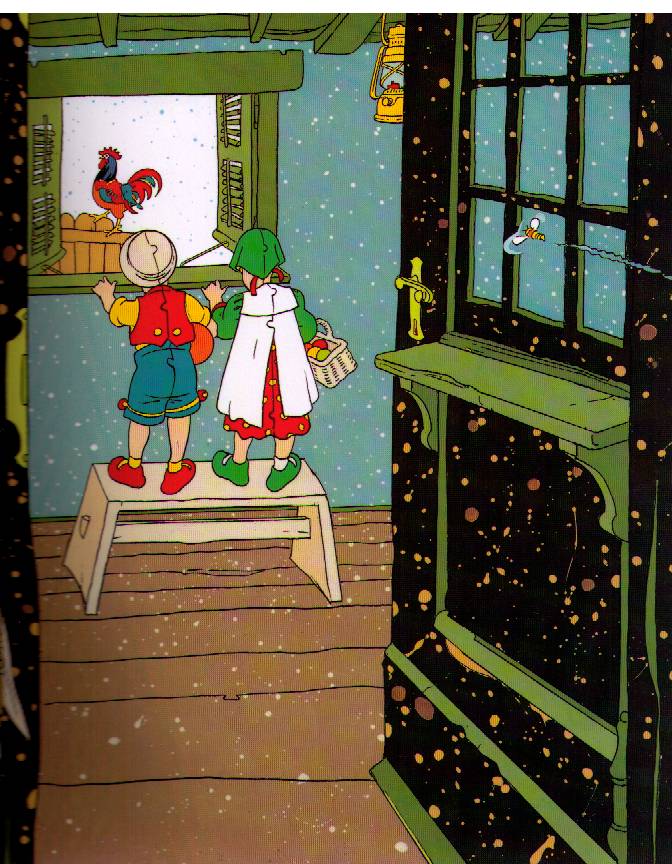 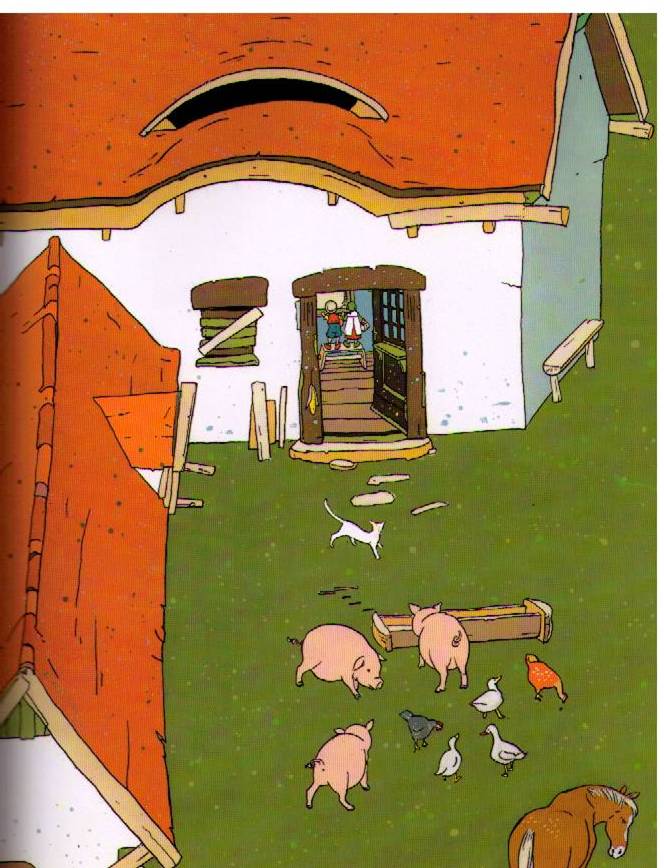 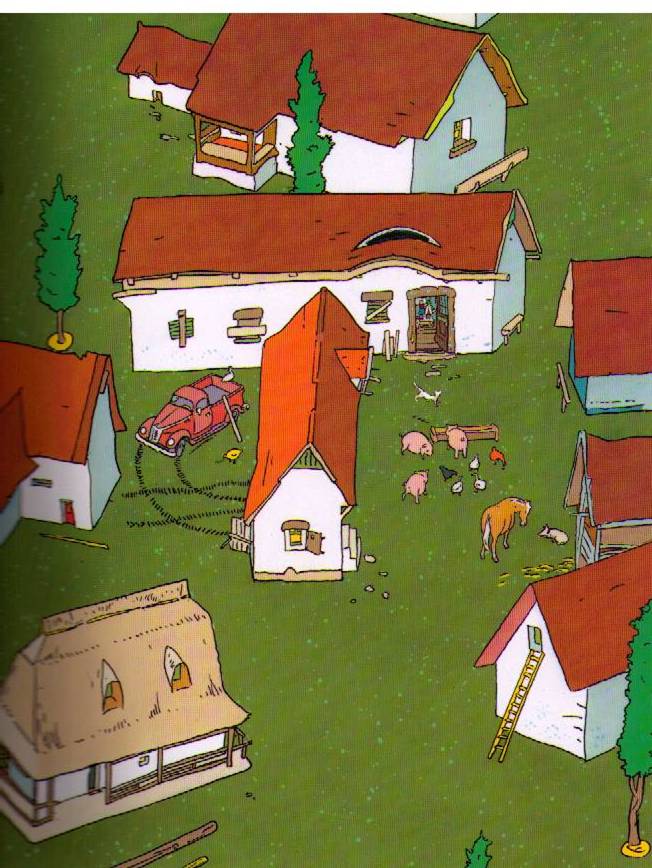 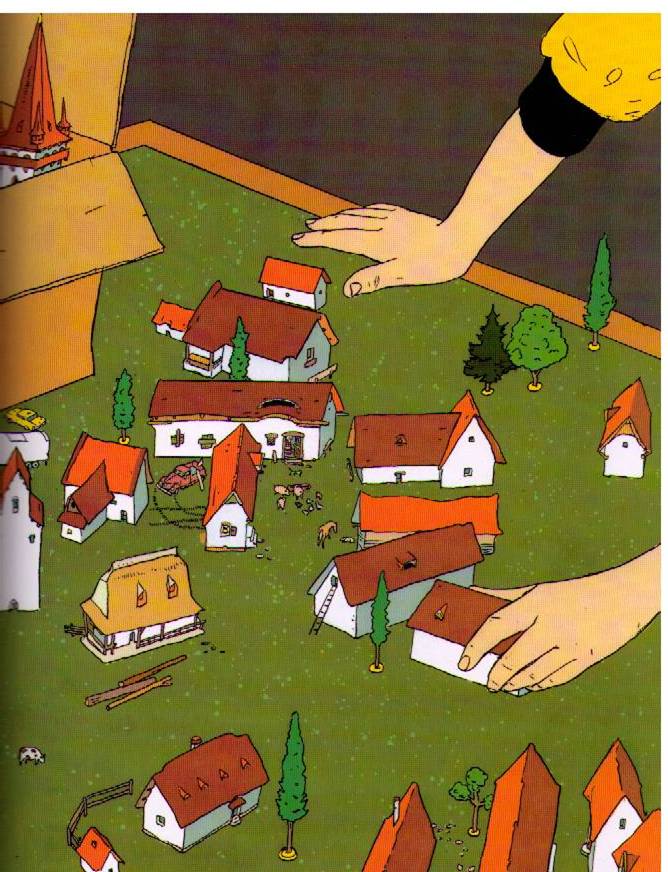 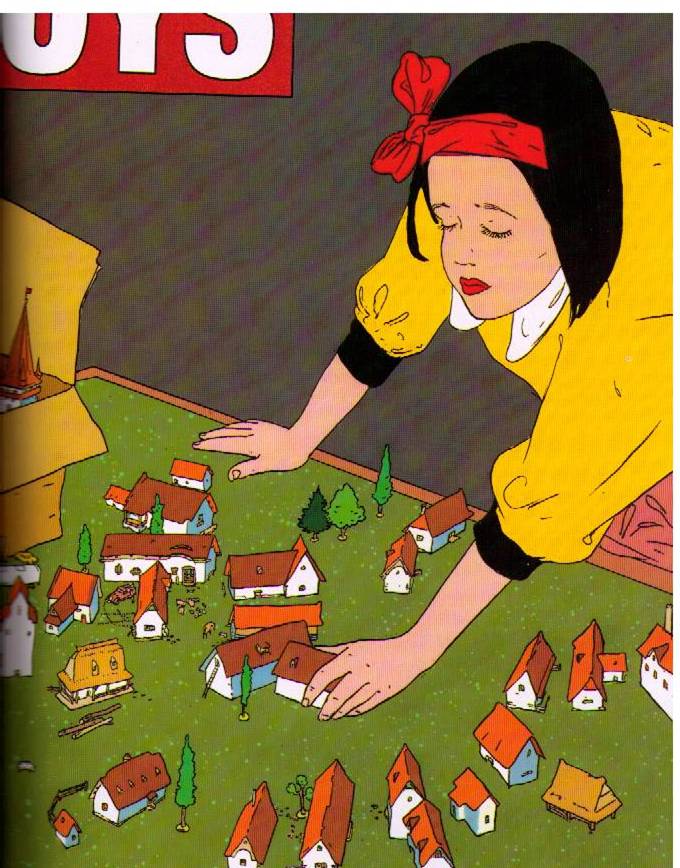 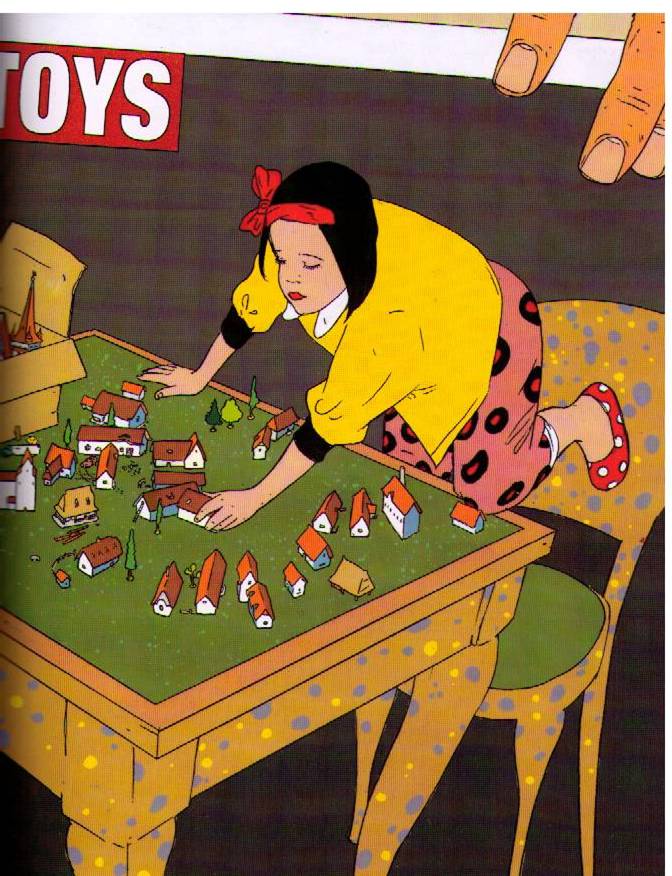 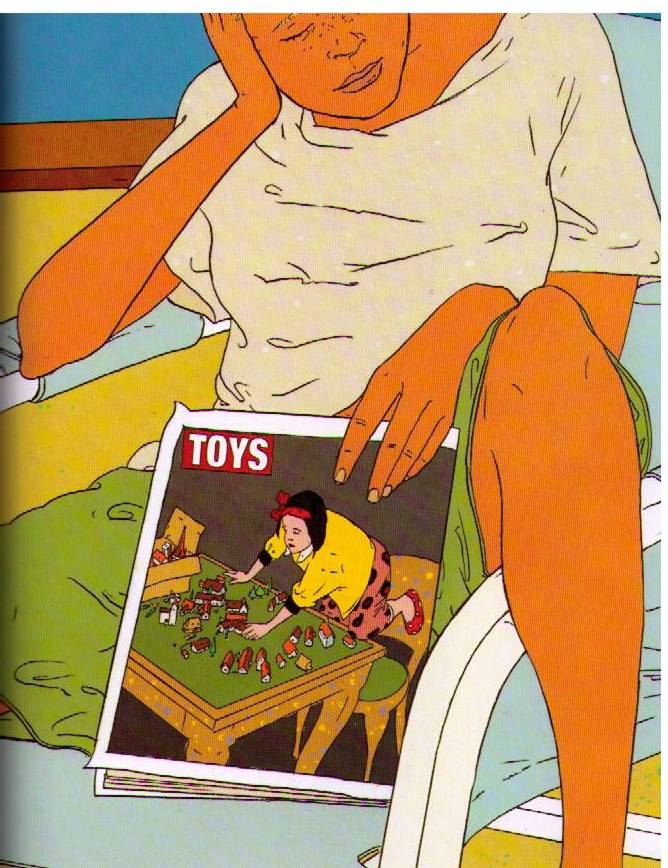 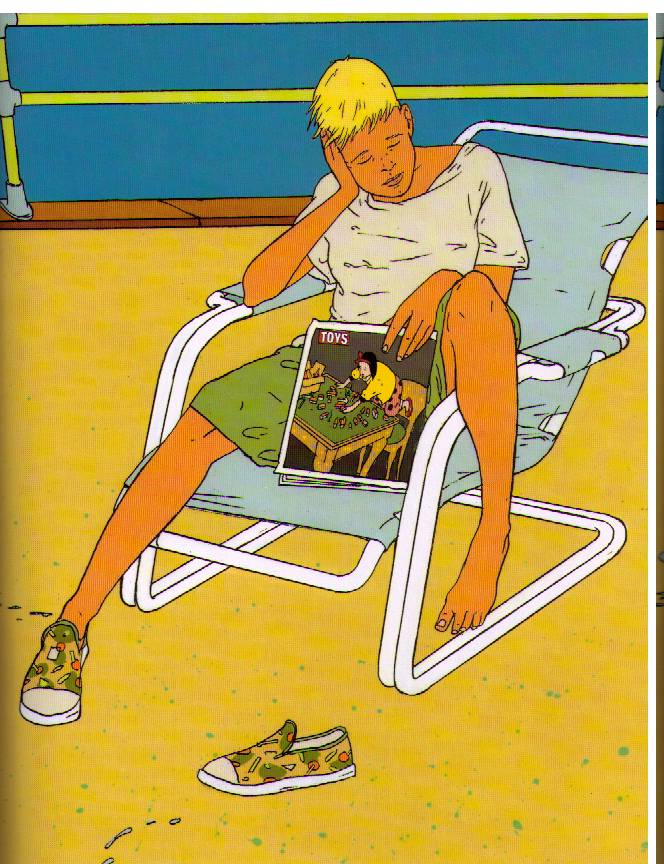 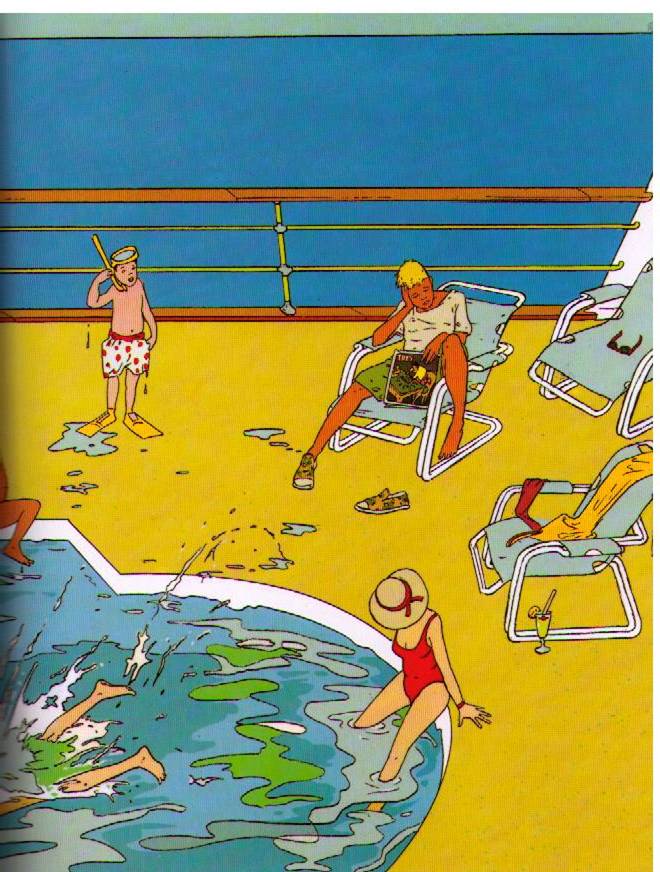 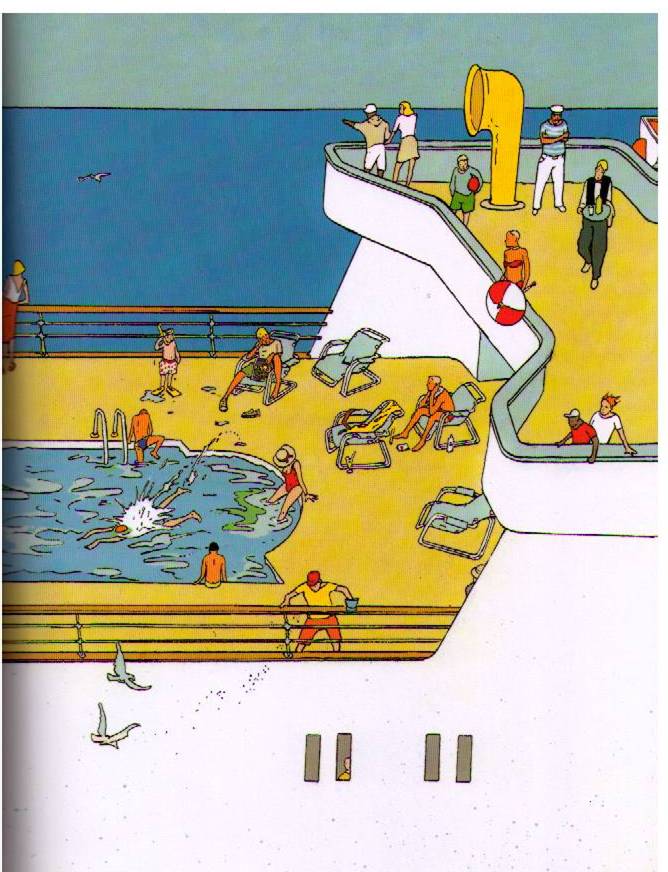 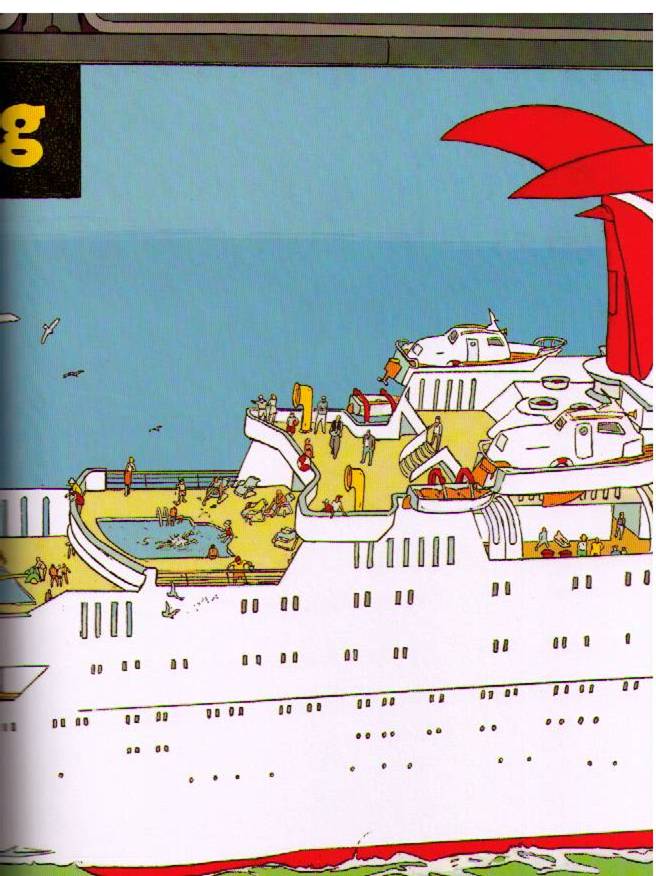 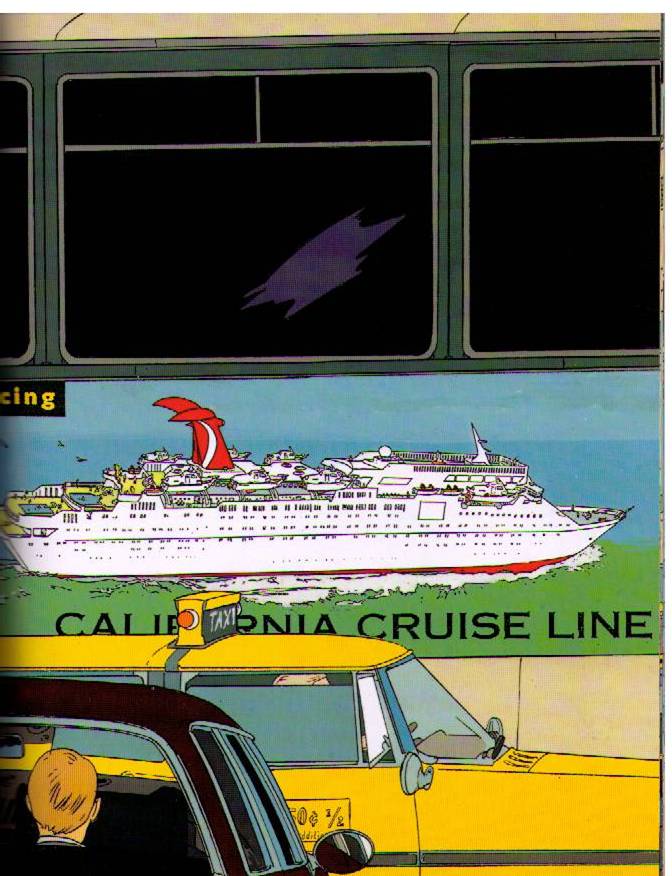 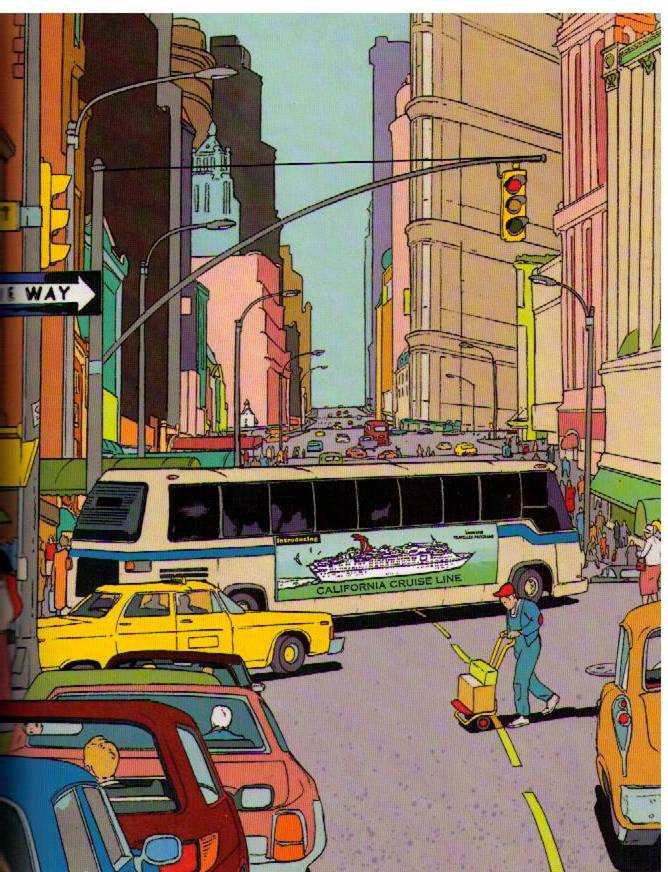 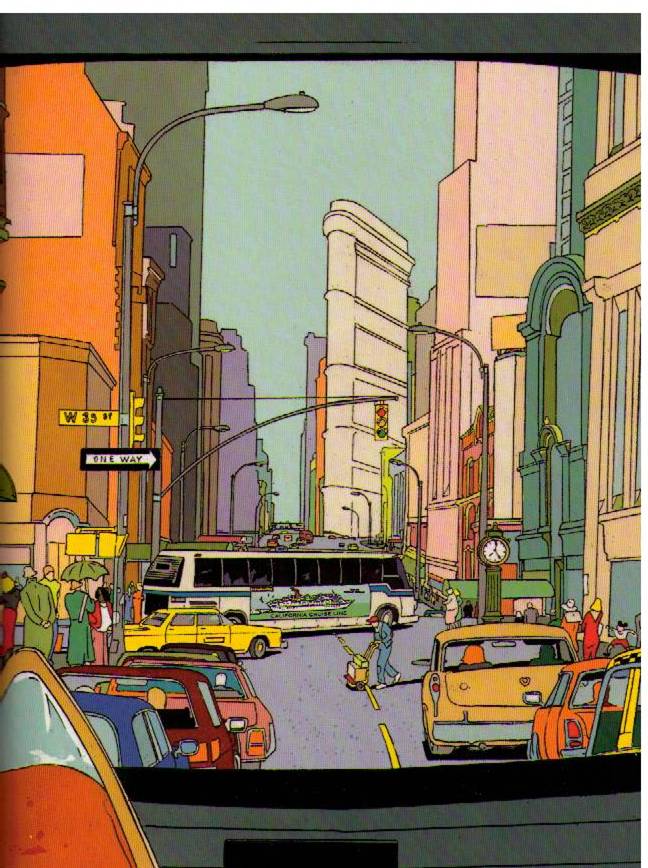 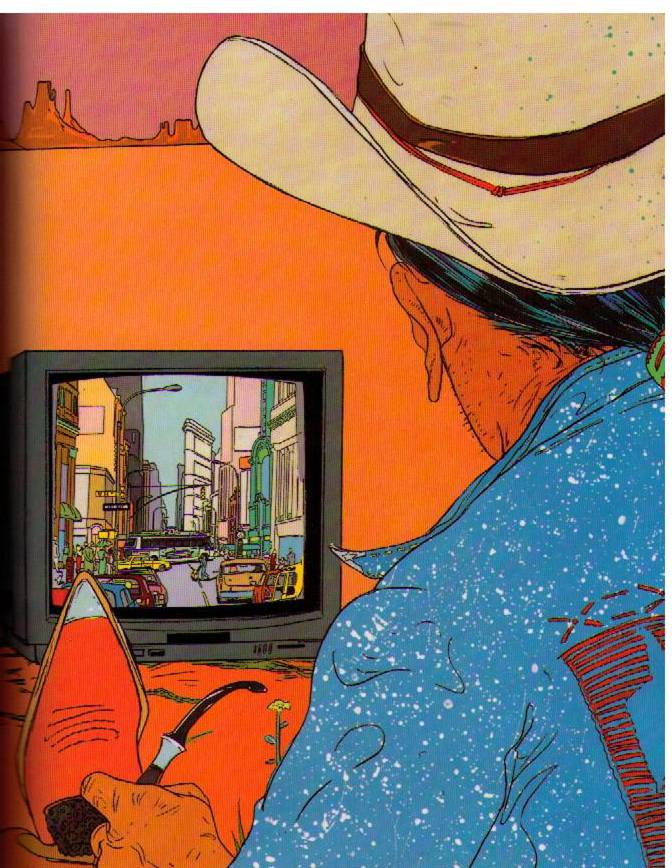 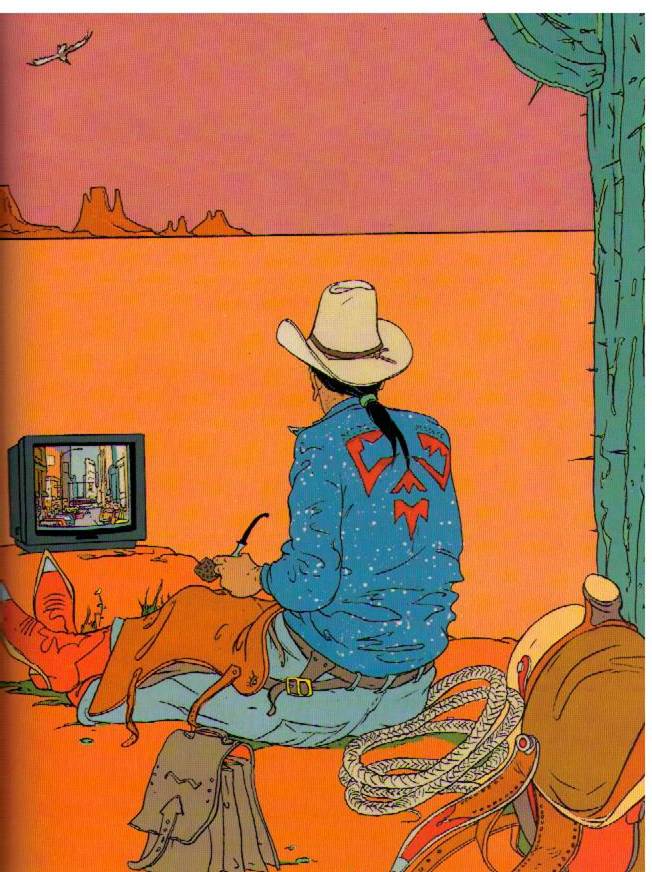 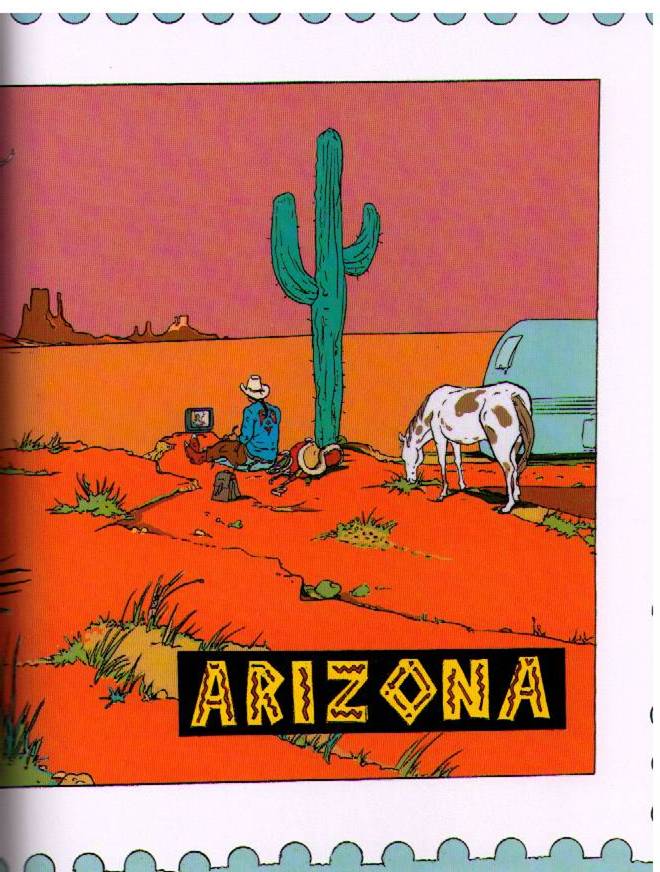 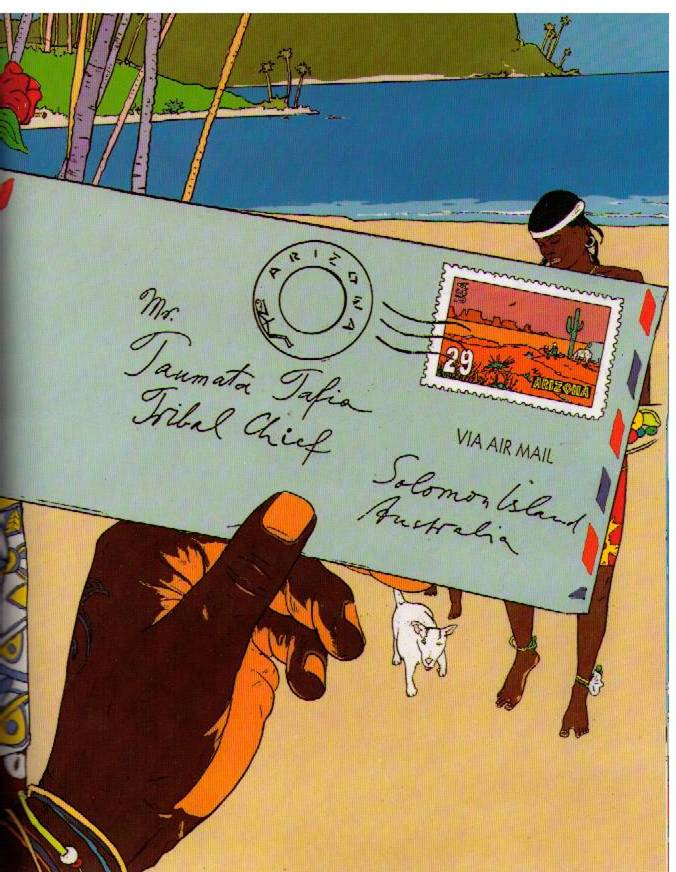 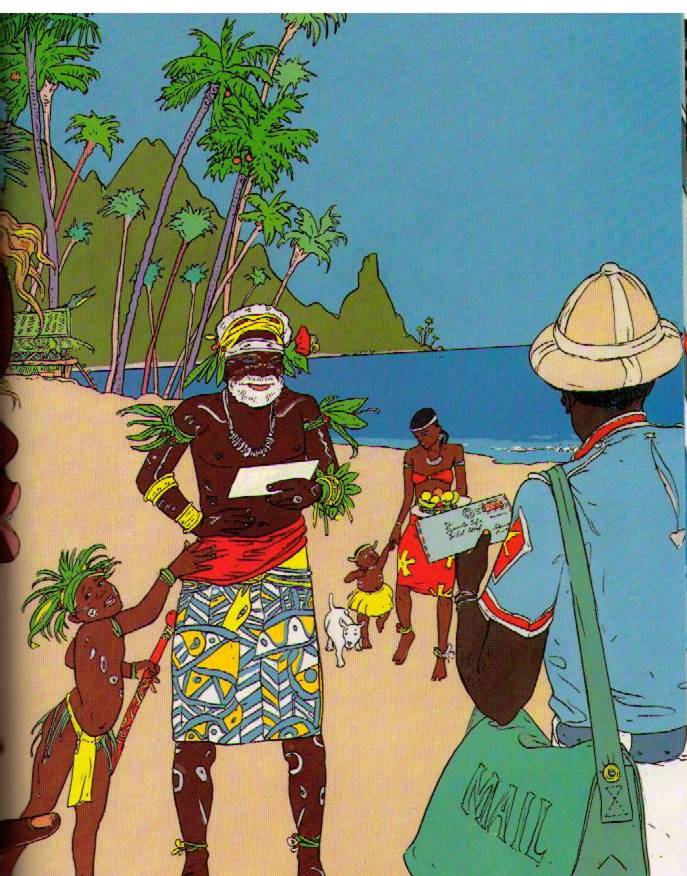 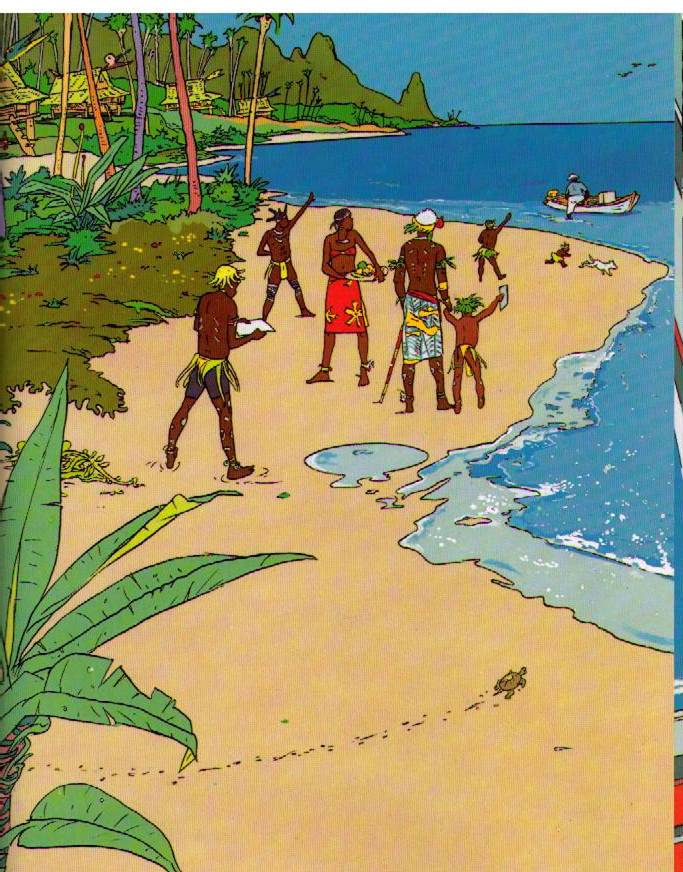 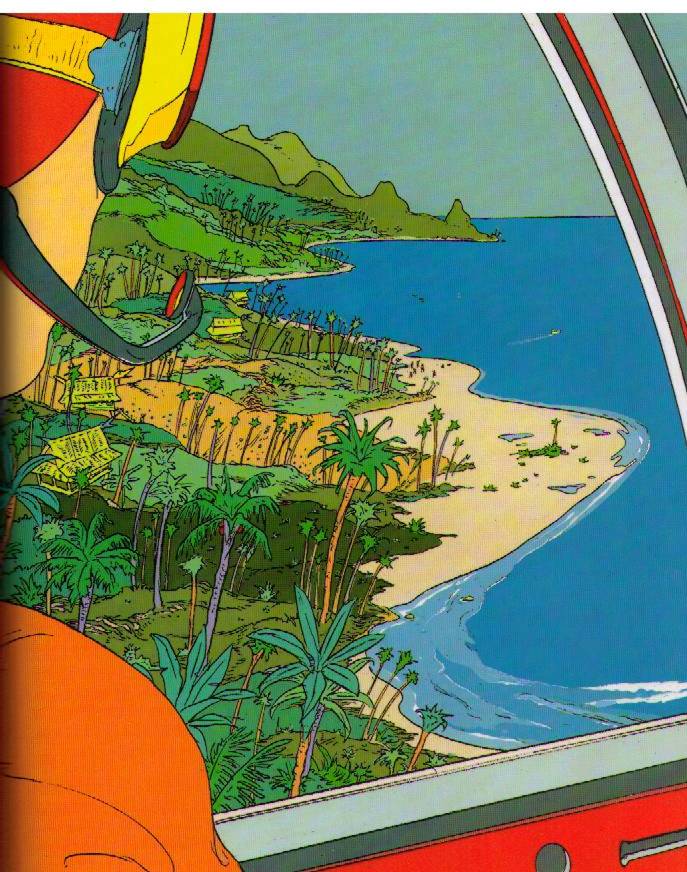 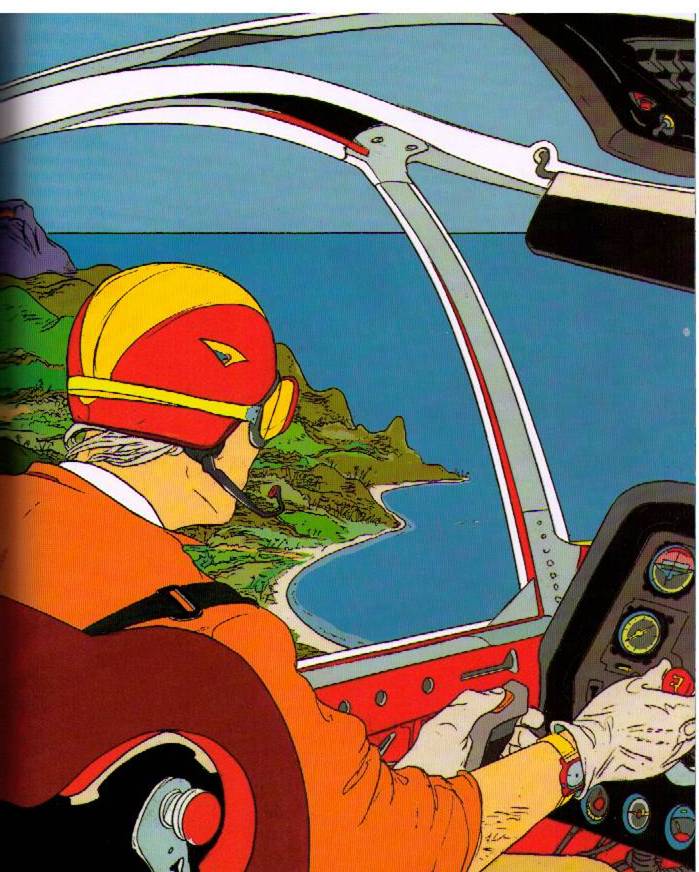 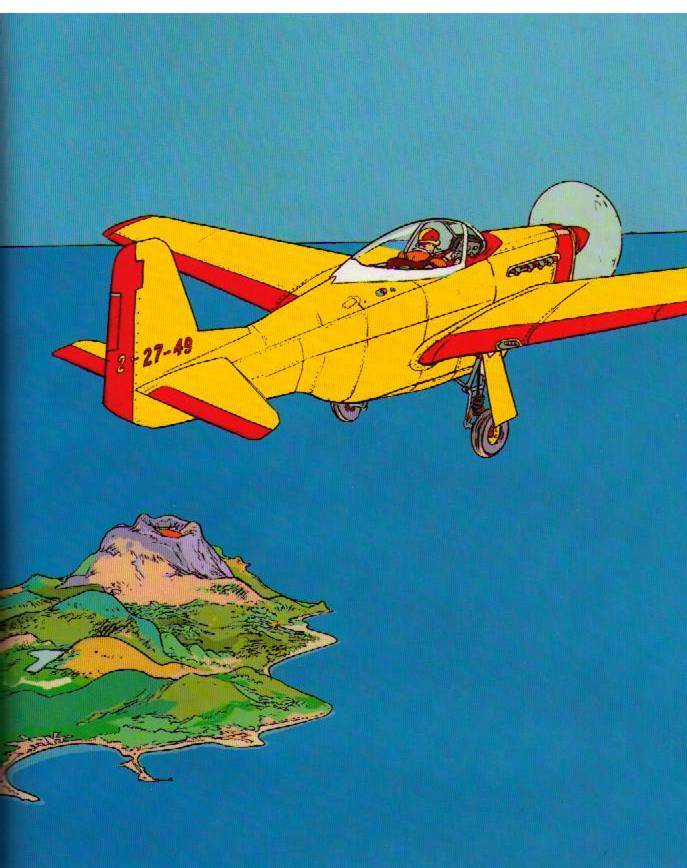 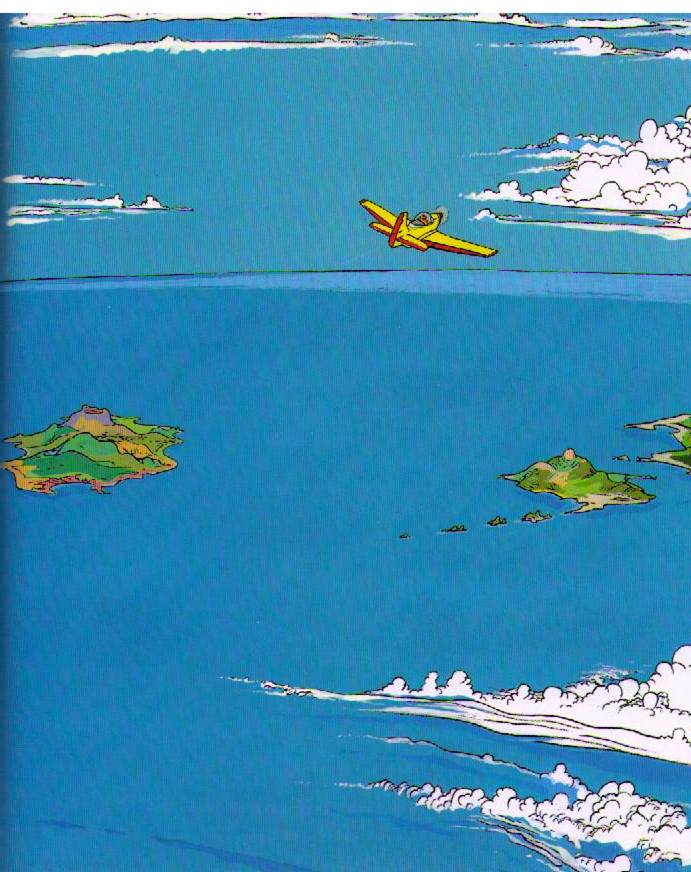 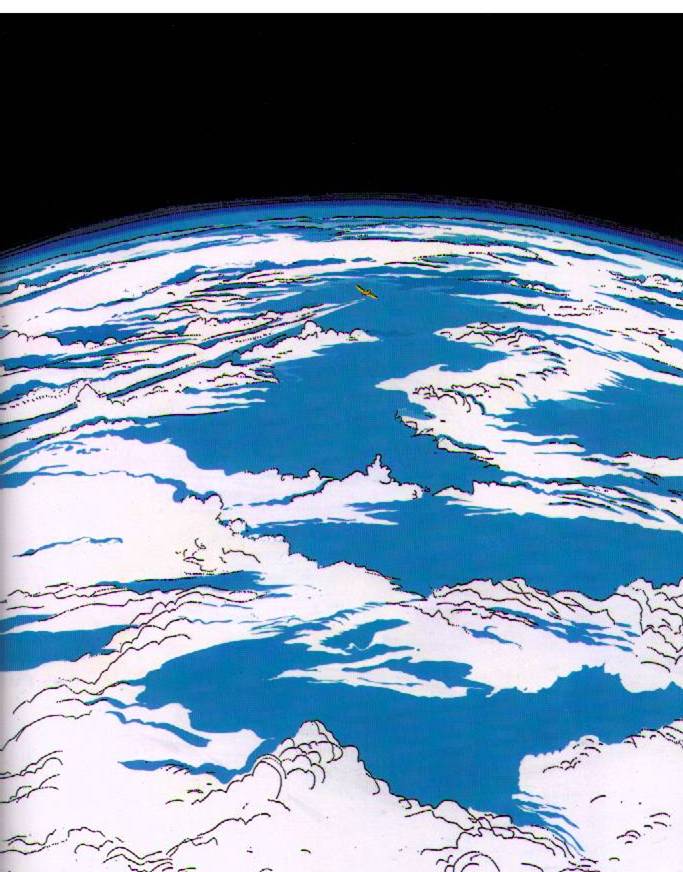 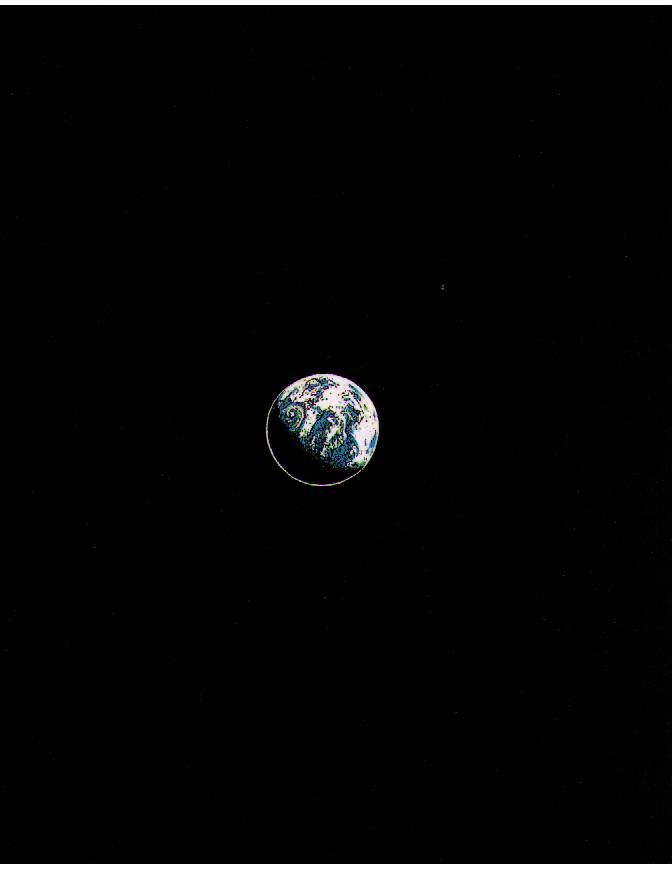 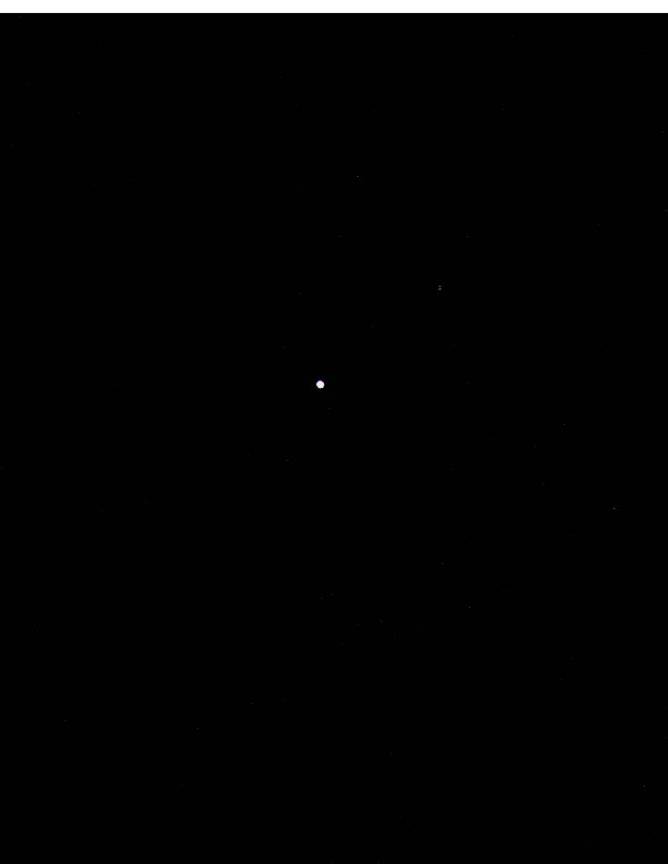 Spontaneous Generation
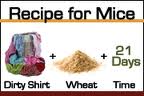 NOW we know that isn’t the way mice are created…right?
Spontaneous Generation
Francesco Redi designed an experiment…
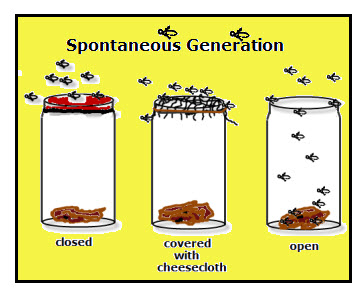 Francesco Redi – (1668)
People believed flies spontaneously came from meat… “Spontaneous Generation”
Redi covered one flask, left one open to air.
Observed flies laying eggs on meat.
Flies come from flies. Life comes from life.
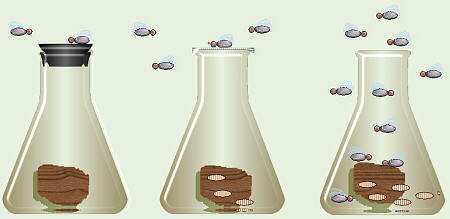 Copyright © 2010 Ryan P. Murphy
Cell Theory
Eventually people were able to create the Cell Theory…Schleiden, Schwann, and Virchow are credited.
All living things are composed of cells
Cells are the basic structure of all living things
Cells can only come from other living cells
Francesco Redi (1668)
Life comes from life.
Schleiden (1838)
Plants are made of cells…cells are basic building block of all plants.
Schwann (1839)
Animals are made of cells…cells are basic building block of all living things.
Virchow (1850)
Cells come from other living cells.
A short video
https://youtu.be/Dlbh6024R1c (has Bill Nye)
About spontaneous generation…which led to other discoveries…which led to the CELL THEORY!
Another quick video about the crazy history of the Cell Theory. https://youtu.be/4OpBylwH9DU
[Speaker Notes: Two different videos – neither is a must, but both are cute.  First is older, second is Ted Ed and cartoon with narration.]
Microscope…Micro / Scope
In order to learn about cells, folks had to be able to see them.

We credit:  Robert Hooke AND Anton van Leeuwenhoek
Robert Hooke (1665)
Used a COMPOUND microscope
Saw cork (dead plant cells)
Described the cell walls (boxes) as “CELLS”
Anton van Leeuwenhoek (1670)
Looked at pond water…living cells
Described the moving beings as “animal-cules”
Stations?
Sciencespot.net stations are awesome
Station #1 – Mystery Pix / What are looking at?
Station #2 – Making a slide (“e”)
Station #3 – Select a slide (already prepared)
Station #4 – What’s in pond water?
Station #5 - Microscope basics
Stations #6 – online microscopes
[Speaker Notes: Sciencespot.net
Look in the biology section for Microscope Mania.  Answer documents, pictures, instructions, links – all done.  You have to set up the station with the microscope and the supplies…some supplies to make a letter “e” slide, some prepared/glued/store bought, some well slides with pond water. 
The Mystery Pix, Microscope basics are things done at their own seat – no computer or microscope needed.
The online microscope requires a computer and internet access.]
Compound Microscope
1. Eye Piece or Ocular – lens closest to the eye.
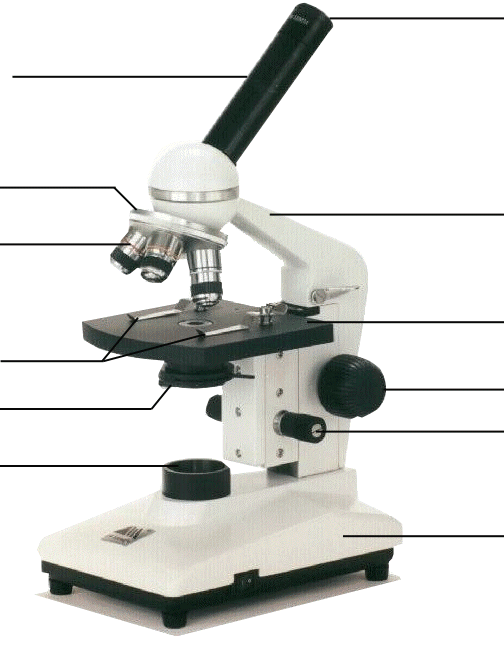 2. Body Tube – gives distance between eyepiece and objective.
3. Nose Piece – holds   the objectives.
4. Arm – holds the tube and lenses.
5. Objective lenses – 
lens closest to the slide.
6. Stage – platform for the slides.
7. Stage clips – 
Holds the slide in place.
8. Coarse Adjustment knob – 
Moves stage up/down (to focus).
9. Diaphragm / IRIS – 
     Controls the amount of light.
10. Fine Adjustment knob – 
      Moves stage up/down slightly
11. Light – 
Shines light through the slide, lens, tube.
12. Base – Holds up the entire microscope.
MRS. NERG-C
The list of characteristics something MUST have to be considered LIVING…!
Movement
Respiration
Sensory
Nutrients (6)
Excretion
Reproduction
Growth
Cells
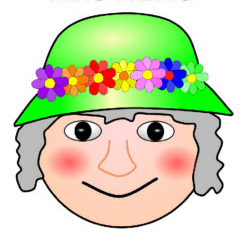 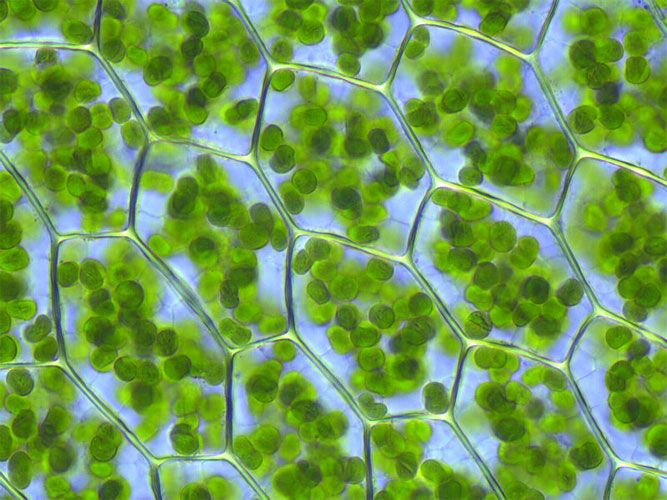 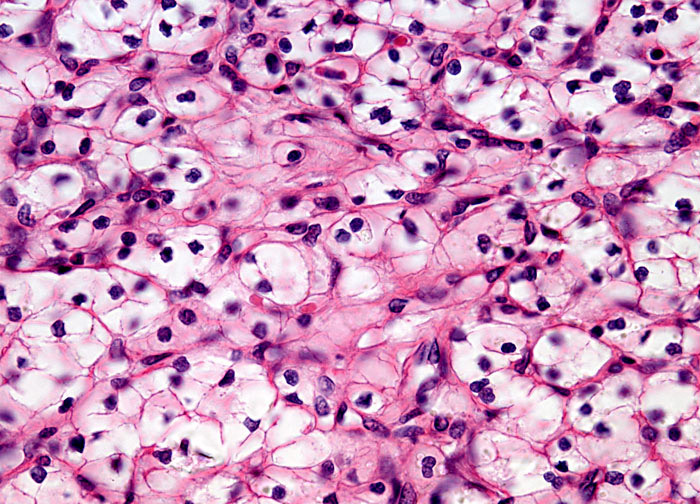 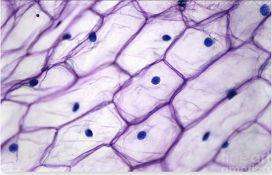 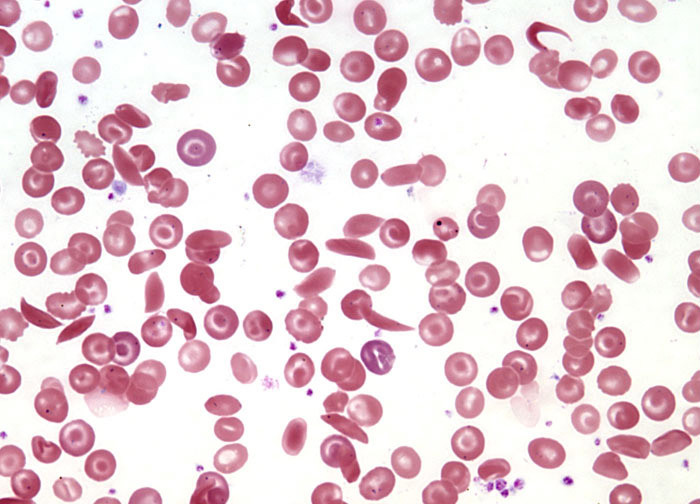 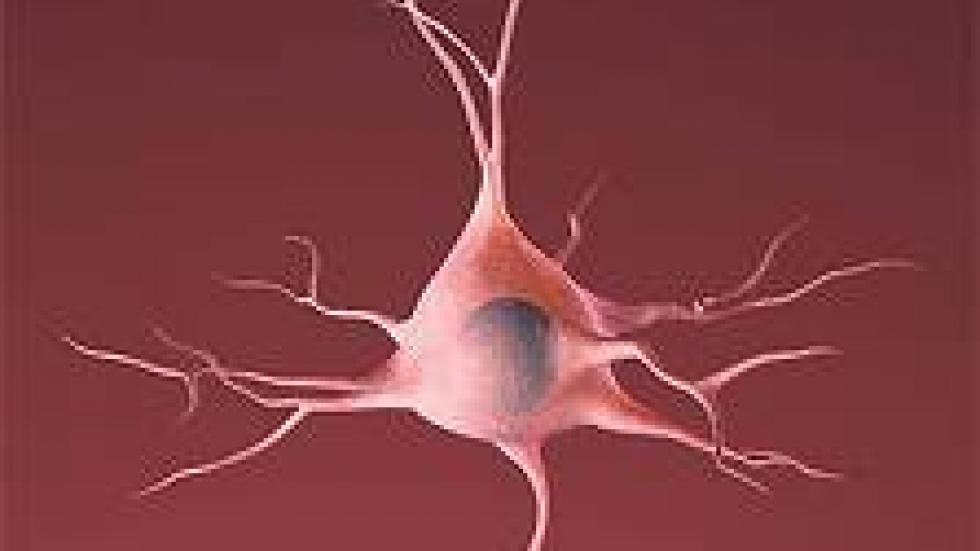 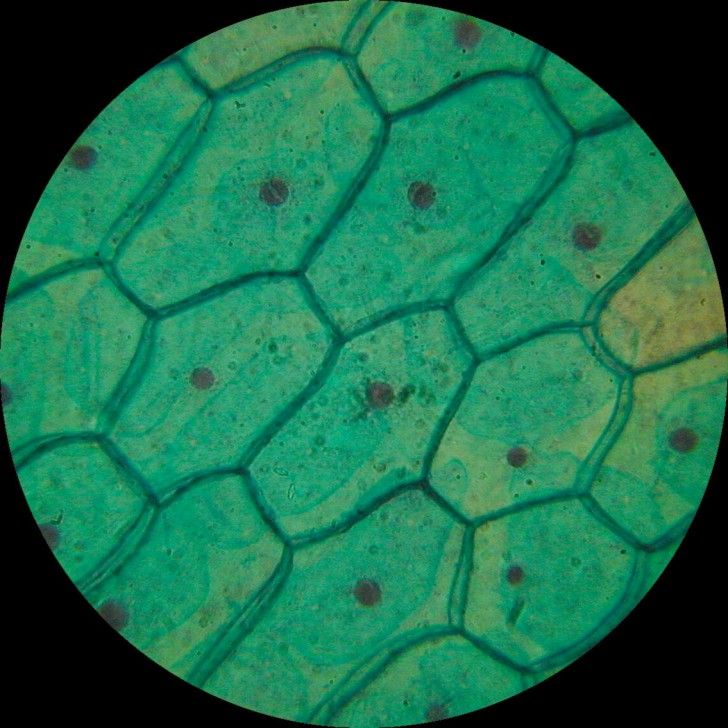 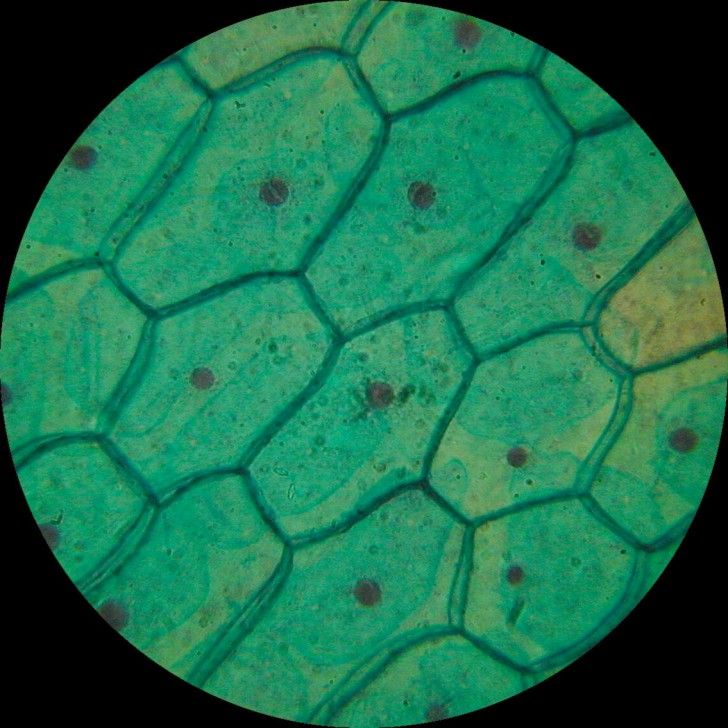 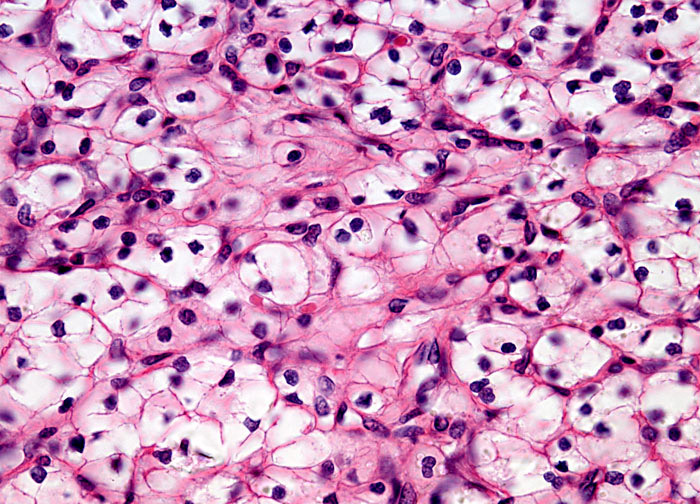 General observations?

Alike?

Different?
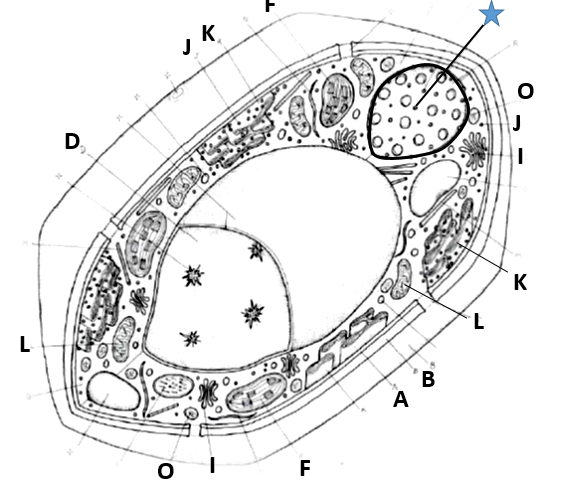 [Speaker Notes: We have these in coloring pages.  I HIGHLY recommend that students color in the word with whatever color – but then use the SAME color to color in the organelle within the cell.  We also have cell and organelle notes – if needed.  

This is plant.  It’s boxy, has chloroplast, and its vacuole is large (due to limited mobility).]
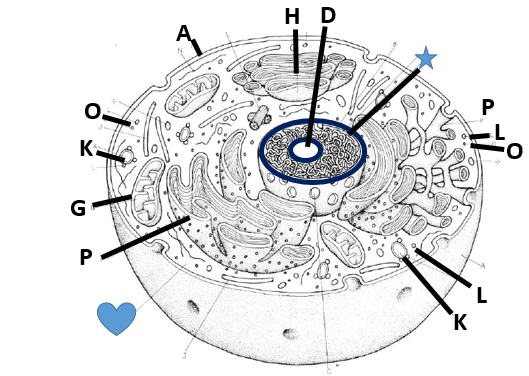 [Speaker Notes: Animal cell – I love the coloring pages.]
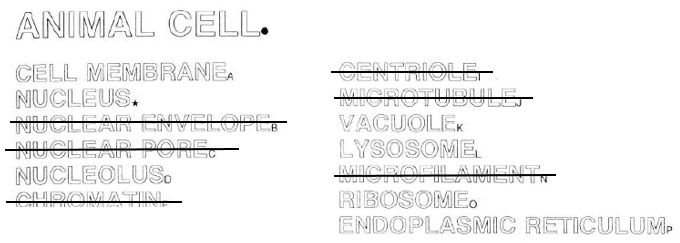 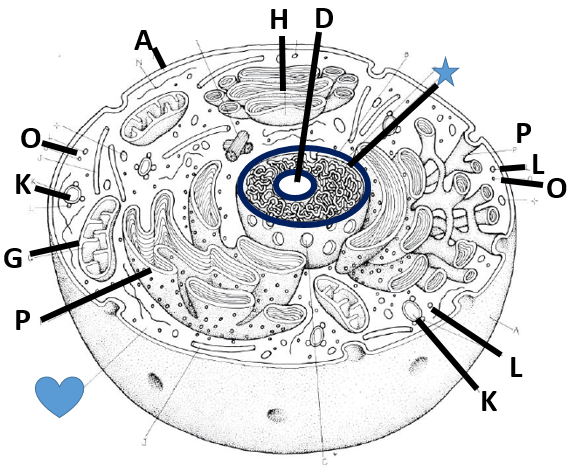 CELLS
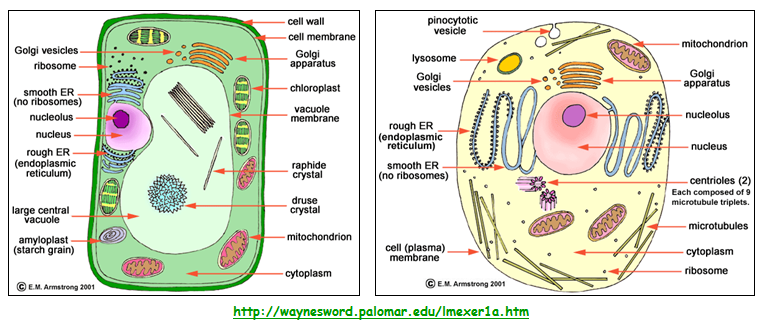 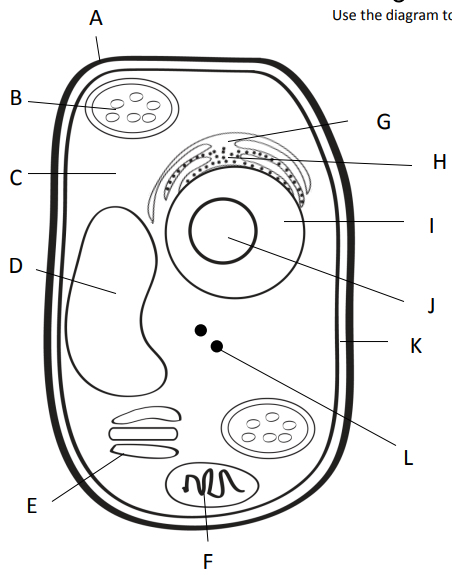 Outer most part of plant cell.
Makes food from sunlight
Road (smooth)
Road (rough)
Gel surrounding all
Controls cell
Storage
Copies ribosomes
Inner part of outer covering of plant cell.
Protein factory
Packaging plant
Power factory
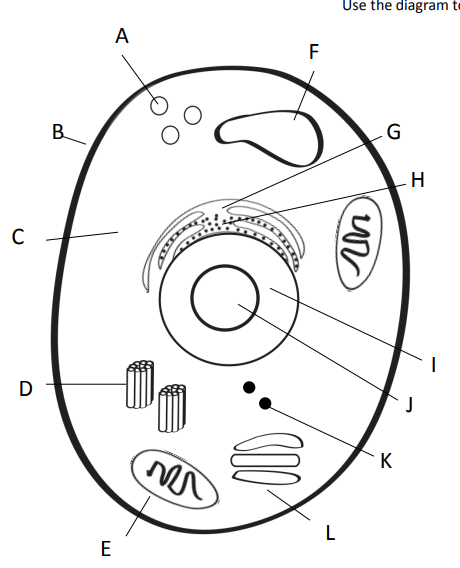 Clean up (pac-man)
Storage
Outer covering of an animal cell.
Road (smooth)
Road (rough)
Gel surrounding all
Controls cell
Copies ribosomes
Centrioles = help in cell division (reproduction)
Protein factory
Power factory
Packaging plant
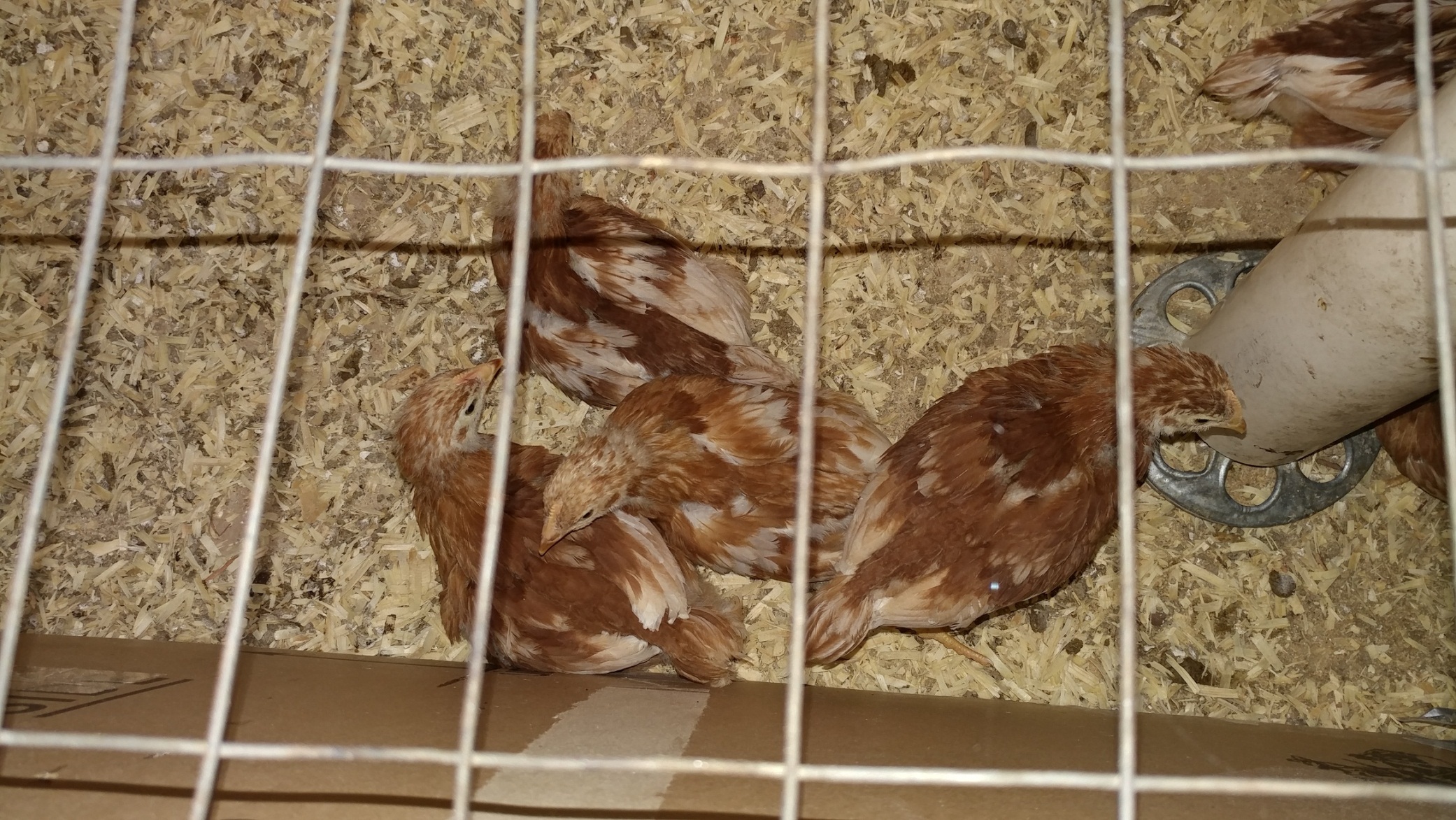 Write your hypothesis!
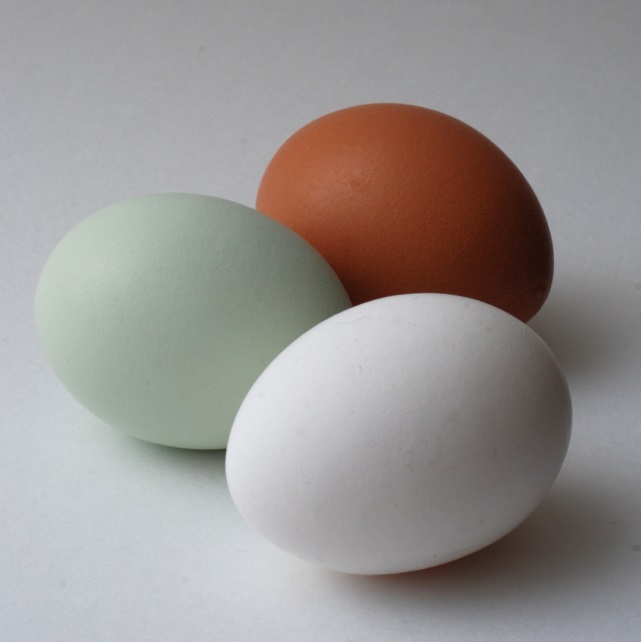 Observations of an egg
Observations of “de-shelled” egg
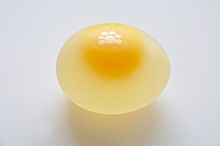 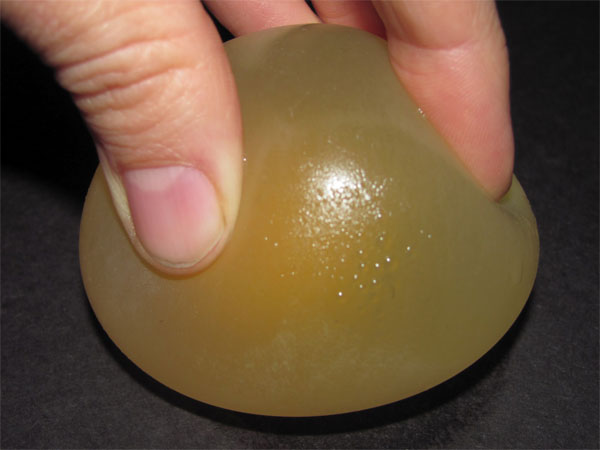 Eggs – let’s egg-speriment!!!
What will happen to the egg if…?
Write what you think will happen to the egg’s:
Color
Shape
Size
Texture/feel
weight
Check your chart
85.2g
Mass
83.2 g
2.0 g
81.9g
80.0g
1.9 g
87.4g
1.2 g
88.6 g
88.0 g
86.6g
1.4 g
85.4 g
89.8g
4.4 g
2.2 g
86.5 g
88.7g
88.4 g
86.1g
2.3 g
0.9 g
86.5 g
85.6g
93.4 g
92.0g
1.4 g
89.1 g
87.0g
2.1 g
CELLS
Even if cells are very tiny, they are made up of smaller parts, and the parts do different jobs.
Cell membrane
Nucleus
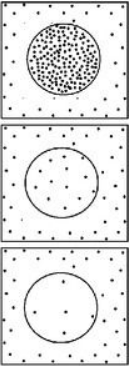 Osmosis – “osmos” is Greek…to push
Movement of WATER through a semi-permeable membrane…for balance.
Diffusion – mvmt of particles
Cell Membrane
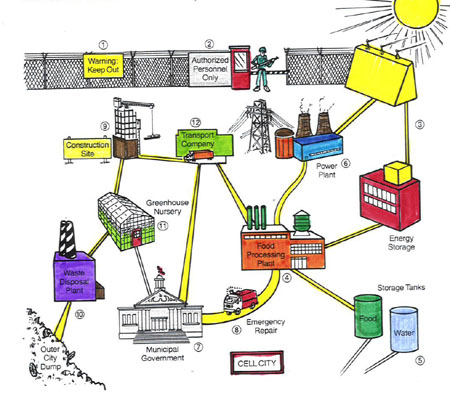 BOTH Plant and Animal Cells
Function: controls what substances enter and exit the cell
Analogy to City: City “Gate Keeper”
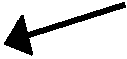 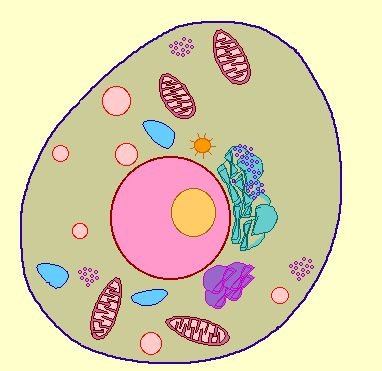 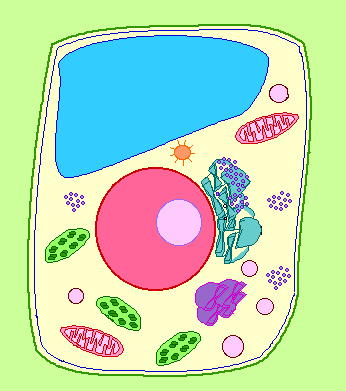 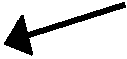 Cell Wall
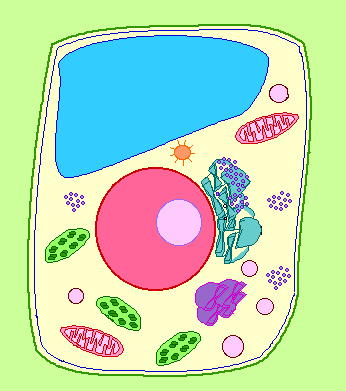 PLANT CELLS ONLY 
Function: surrounds plants to protect and support the cell
Analogy to City: City Border
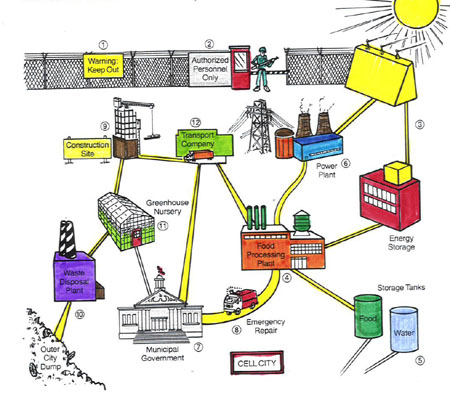 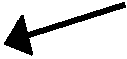 Nucleus
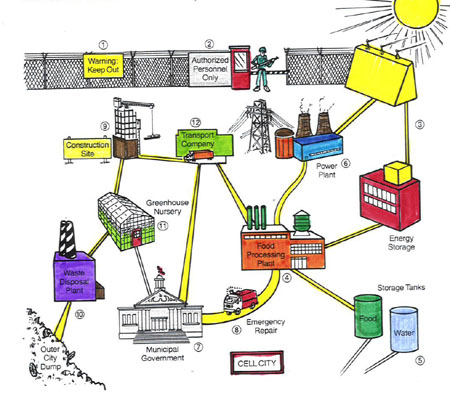 BOTH Plant and Animal Cells
Function: directs all the cells activities(brain of cell)
Analogy to City: City Hall
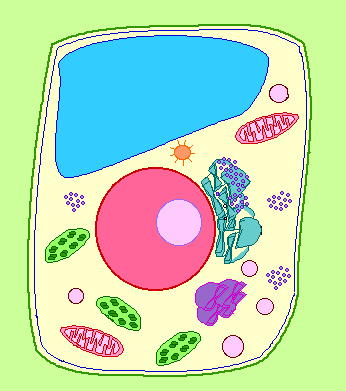 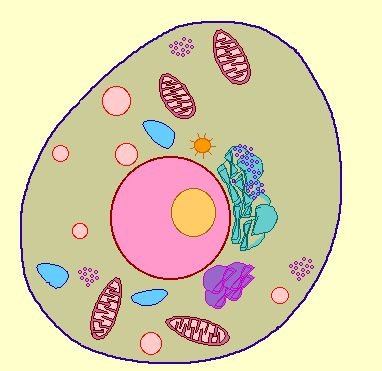 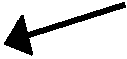 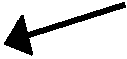 Nucleolus
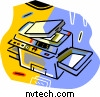 BOTH Plant and Animal Cells
Function: makes ribosomes inside the nucleus
Analogy to City: Copy Machine Inside City Hall
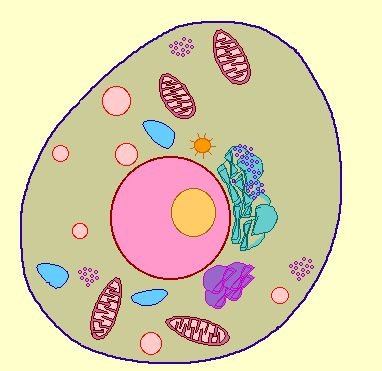 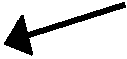 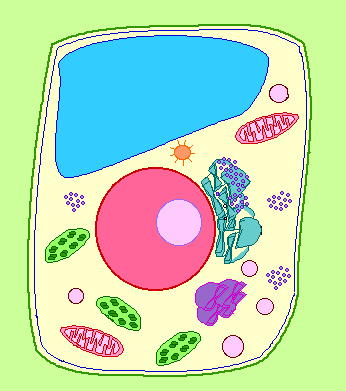 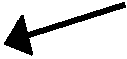 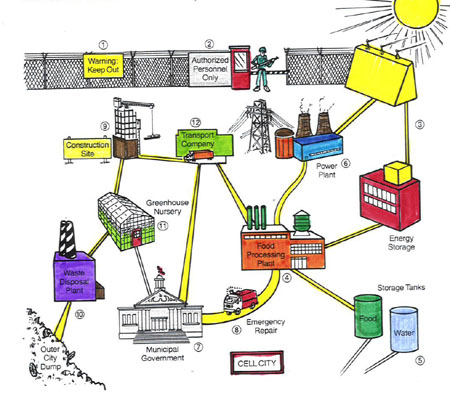 Nuclear Membrane
BOTH Plant and Animal Cells
Function: controls what enters and leaves the nucleus, protects
Analogy to City: gate around City Hall
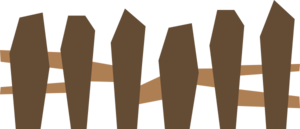 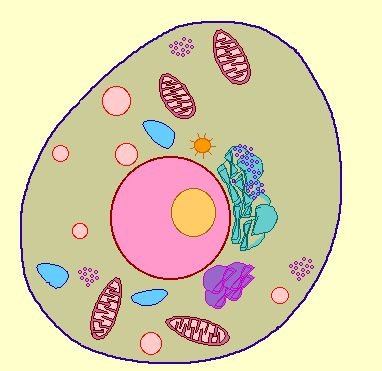 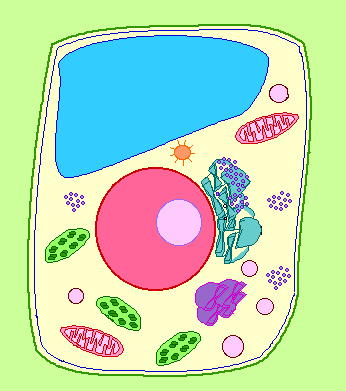 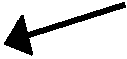 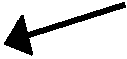 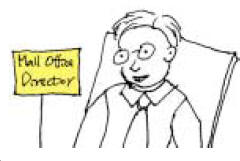 Chromosomes
BOTH Plant and Animal Cells
Function: contains the important blueprints of the cell or DNA
Analogy to City: City Mayor
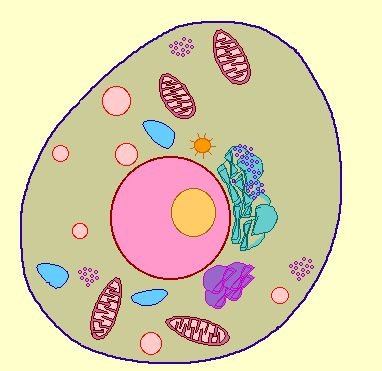 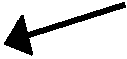 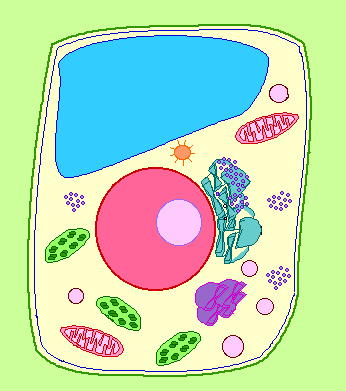 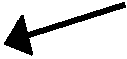 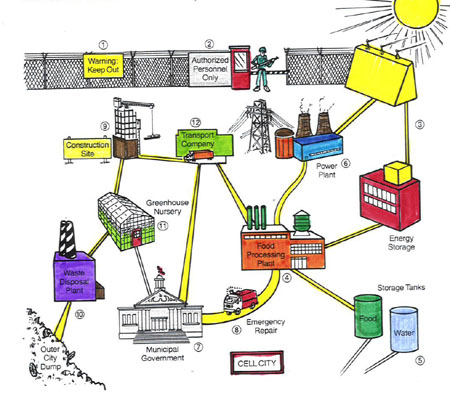 Vacuole
BOTH Plant and Animal Cells
Function: stores food, water, waste, and othermaterials
Analogy to City: Warehouses, Water Towers, etc.
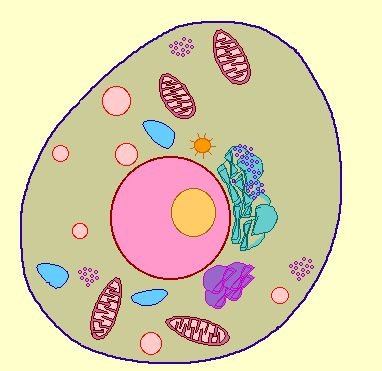 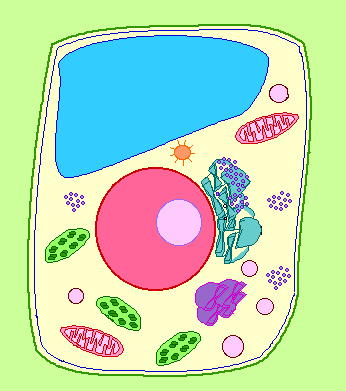 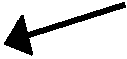 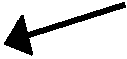 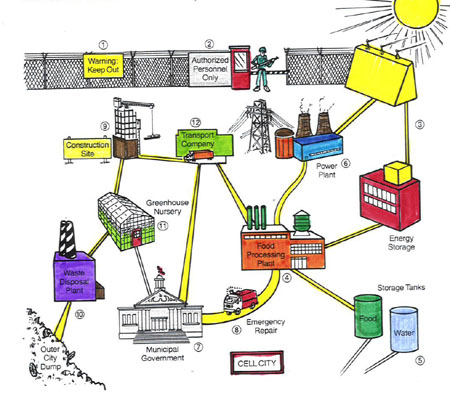 Chloroplast
PLANT CELLS ONLY
Function: captures energy from sunlight and produces food
Analogy to City: Solar Energy Plant
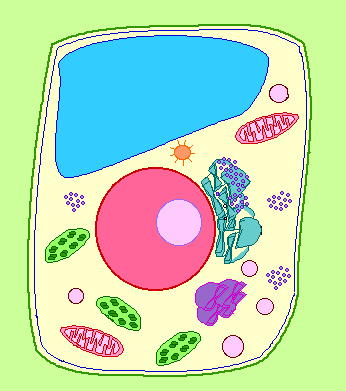 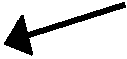 Endoplasmic Reticulum
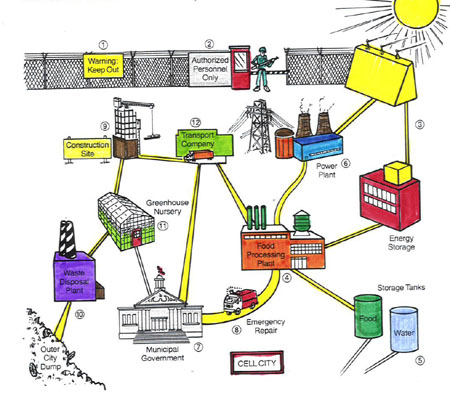 BOTH Plant and Animal Cells
Function: built proteins and move them throughout cell or out of cell(Smooth – no ribosomes, Rough – ribosomes)
Analogy to City: City Transportation Department
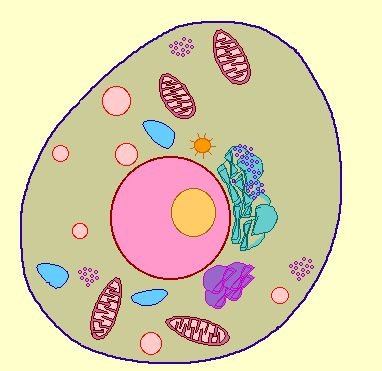 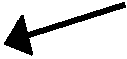 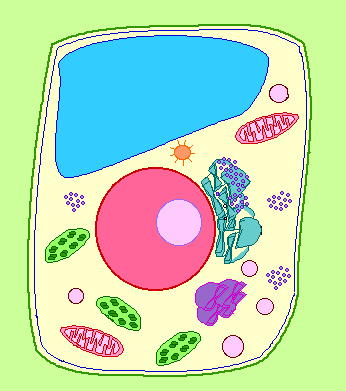 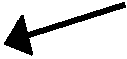 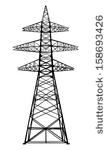 Cytoplasm
BOTH Plant and Animal Cells
Function: gel-like fluid between cell membrane and nucleus, allows other organelles to float freely through cell
Analogy to City: City Yards
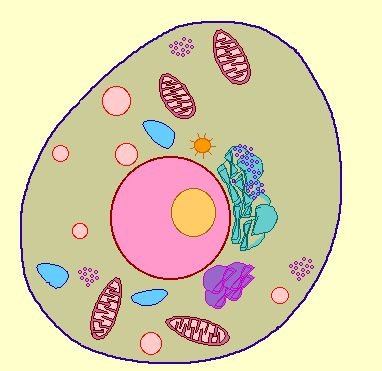 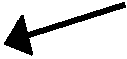 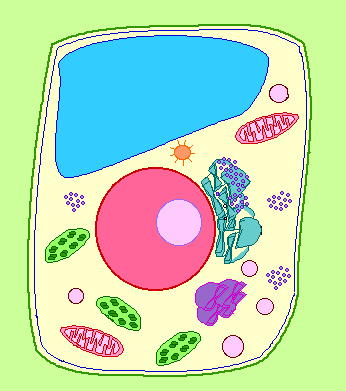 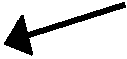 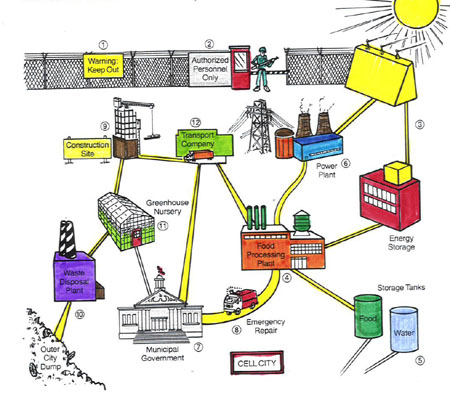 Ribosomes
BOTH Plant and Animal Cells
Function: produce proteins 
Analogy to City: Construction Company
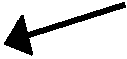 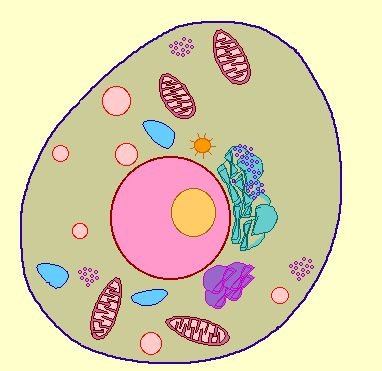 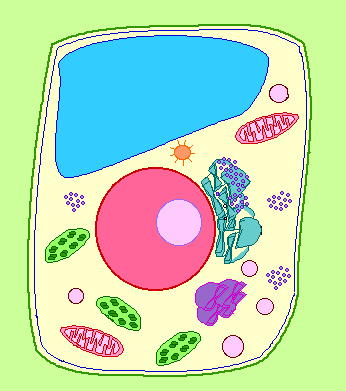 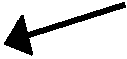 Lysosomes
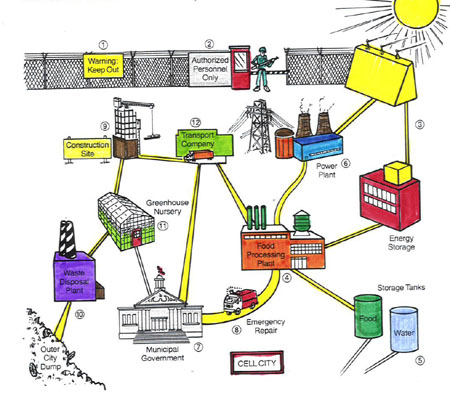 ANIMAL CELLS ONLY
Function: contain chemicals that break downfood particles and worn out cell parts
Analogy to City: Recycle or Waste Management Company
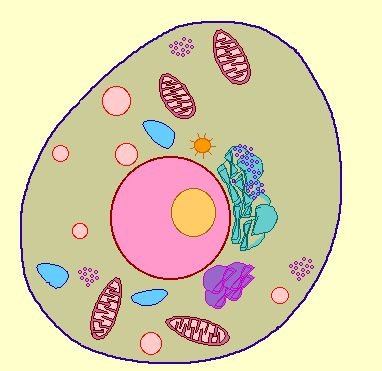 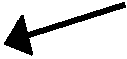 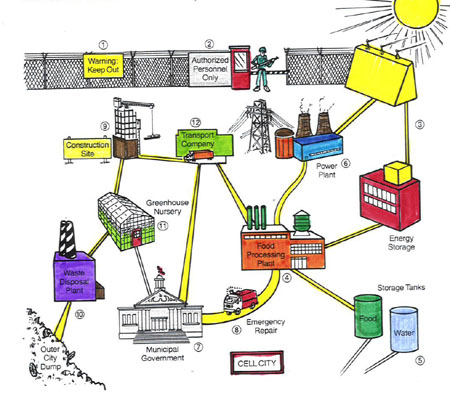 Mitochondria
BOTH Plant and Animal Cells
Function: rod-shaped organelle that produce energy (powerhouse)
Analogy to City: Energy Plant
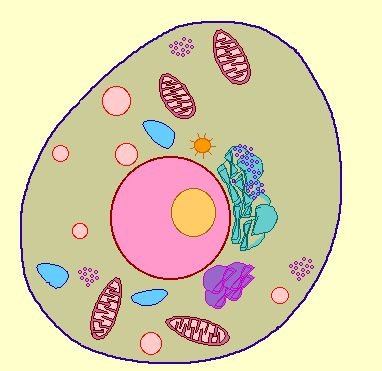 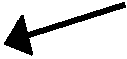 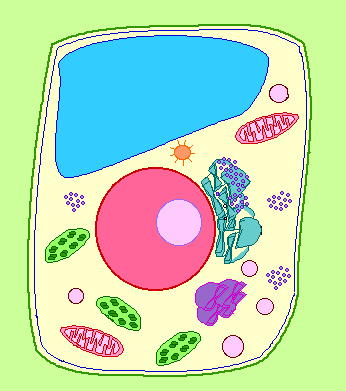 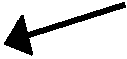 Golgi Body
BOTH Plant and Animal Cells
Function: receives materials from the endoplasmic reticulum and sends them to other parts of the cell
Analogy to City: Post Office
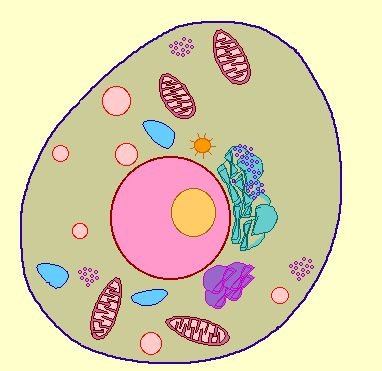 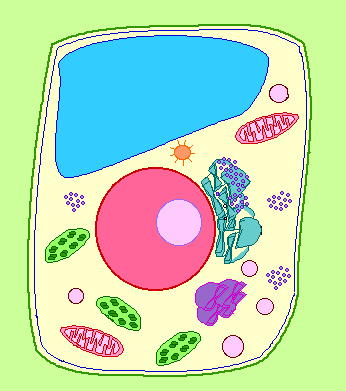 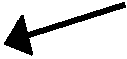 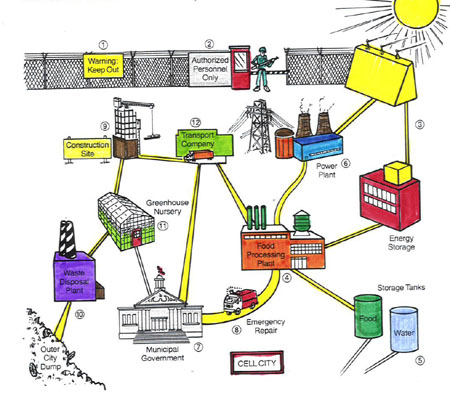 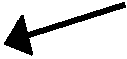 Post Office
The Whole City…
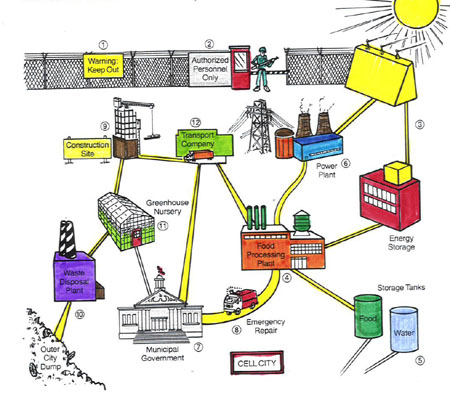 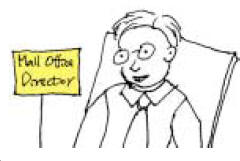 Post Office
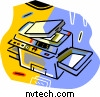 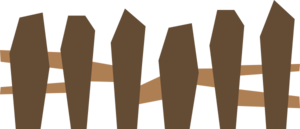 1. Choose the wrong statement from the following.
a) Mitochondria produces most of the energy for the cell.
b) Chloroplasts are “food producers.”
c) Cell wall controls the movements of materials into and out of the cell.
d) Nucleus regulates and controls all cell activities, acting as the “brain” of the cell.
2. Match the cell part to the nickname.
1) Cytoplasm
2) Nuclear membrane 
3) Vacuoles

a. Gate of the nucleus
b. Area of movement where cell parts move
c. Storage tanks
School analogy
Cut the doors/windows – just three sides.
Put the schoolhouse onto colorful paper and trace the box space.
Remove the schoolhouse and cut out the square place descriptions.
Determine where each square goes – and then glue!
Put schoolhouse over top and glue.
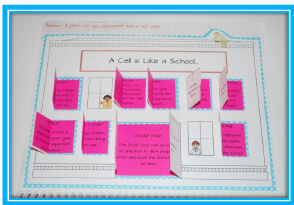